Древесина
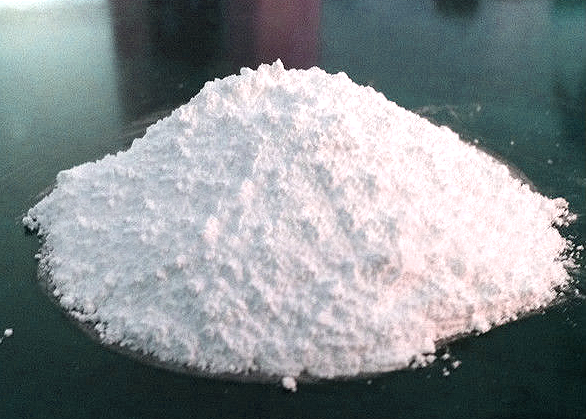 Целлюлоза
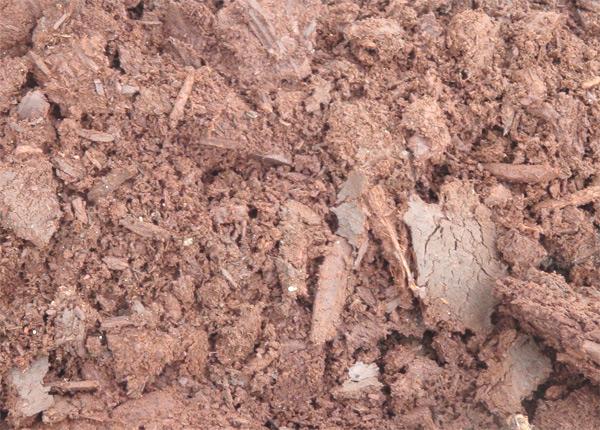 Легнин –природный клей
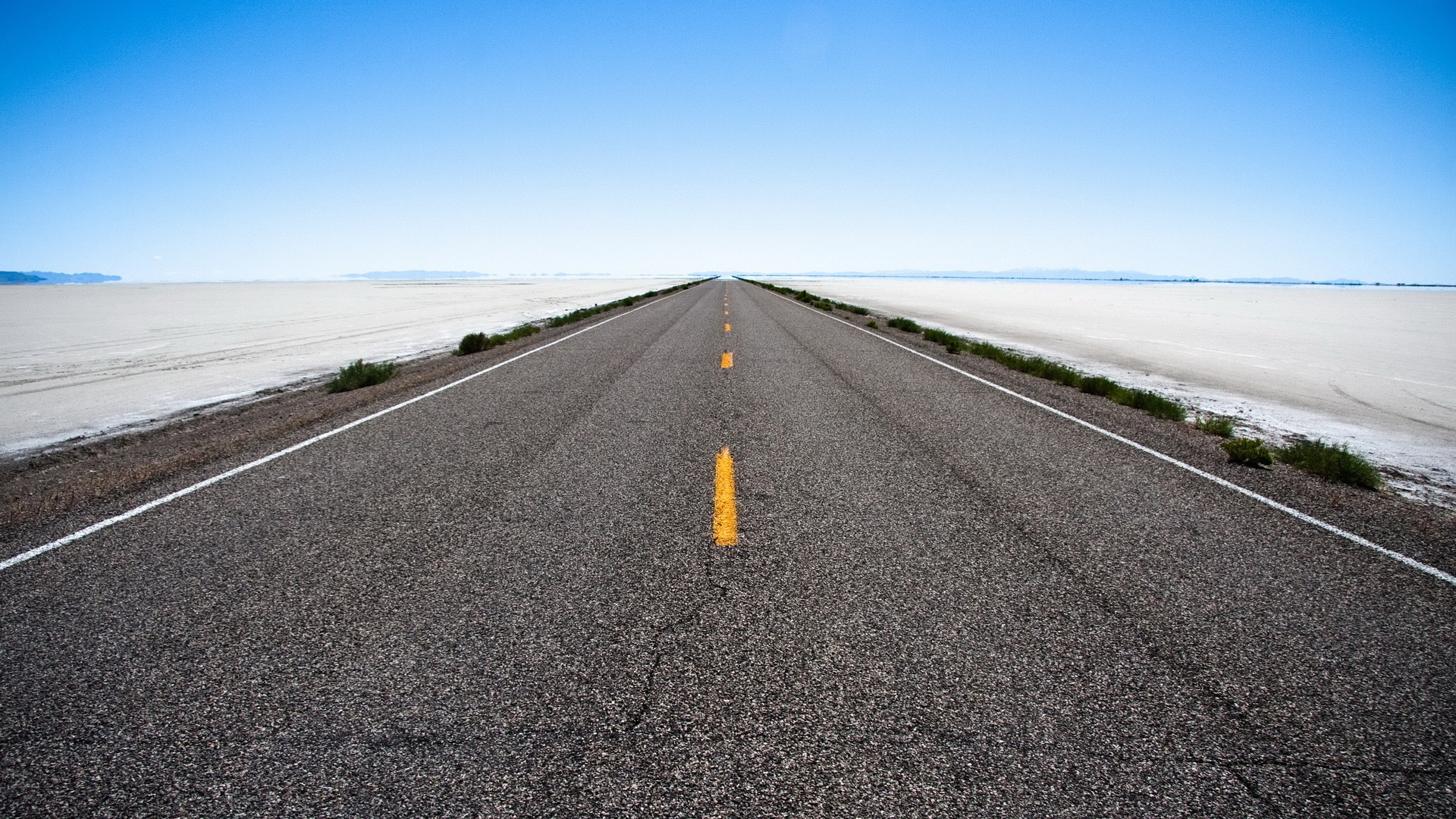 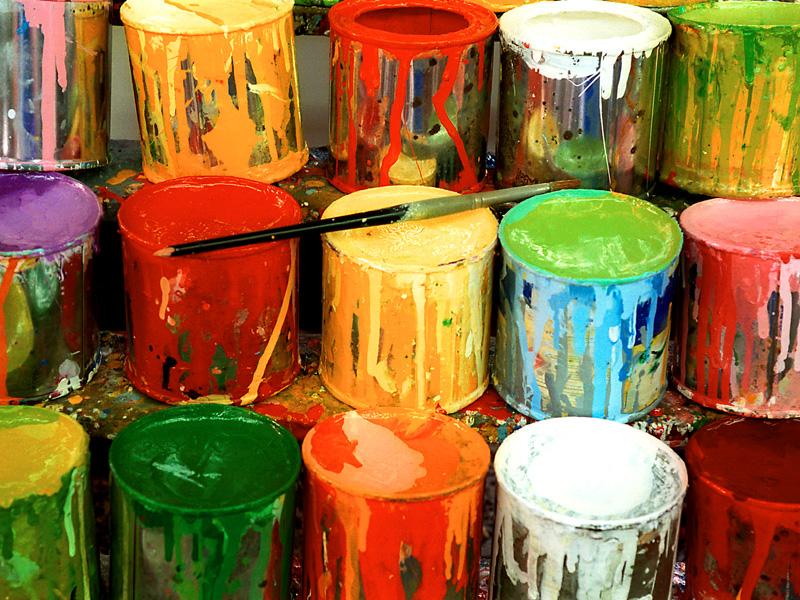 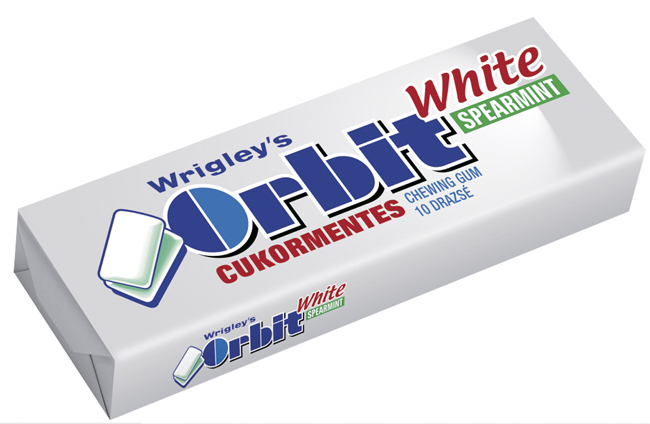 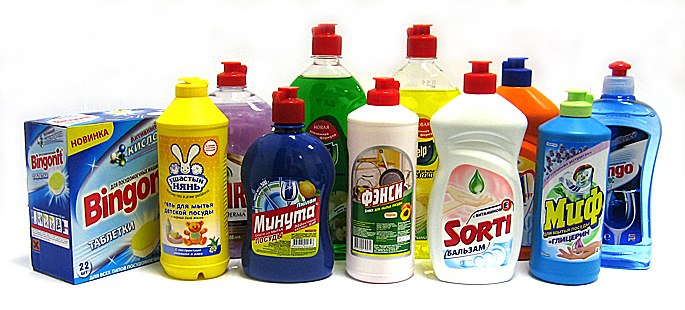 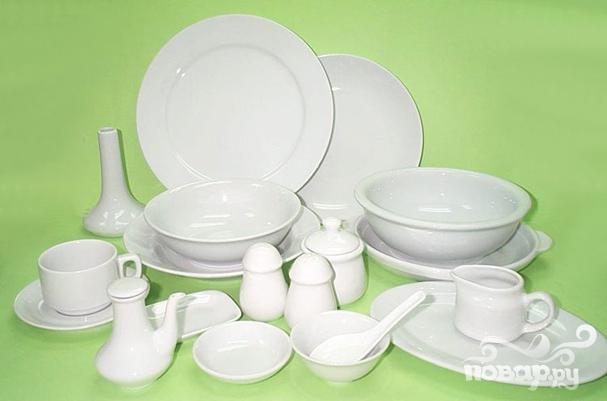 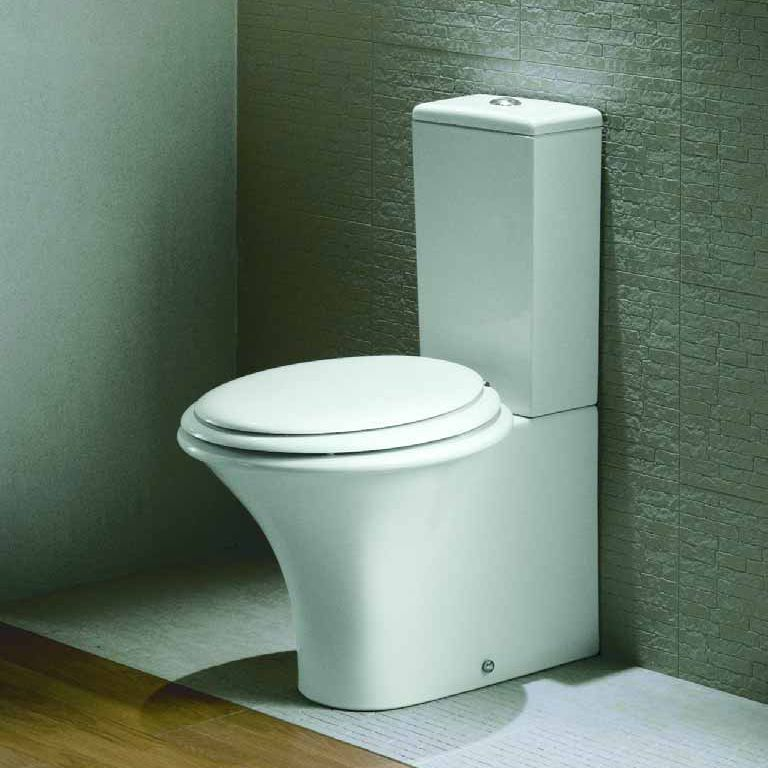 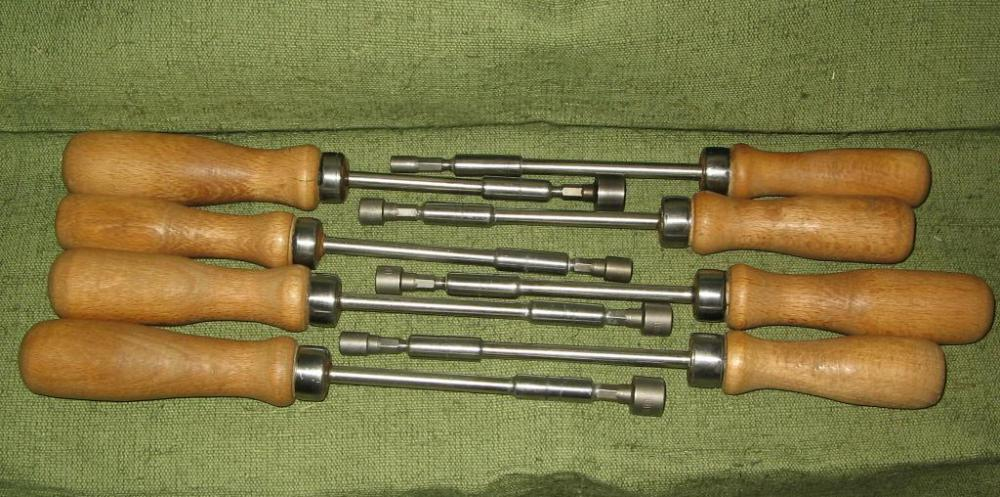 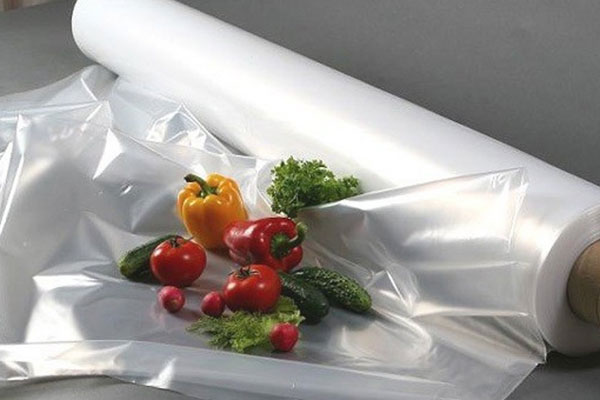 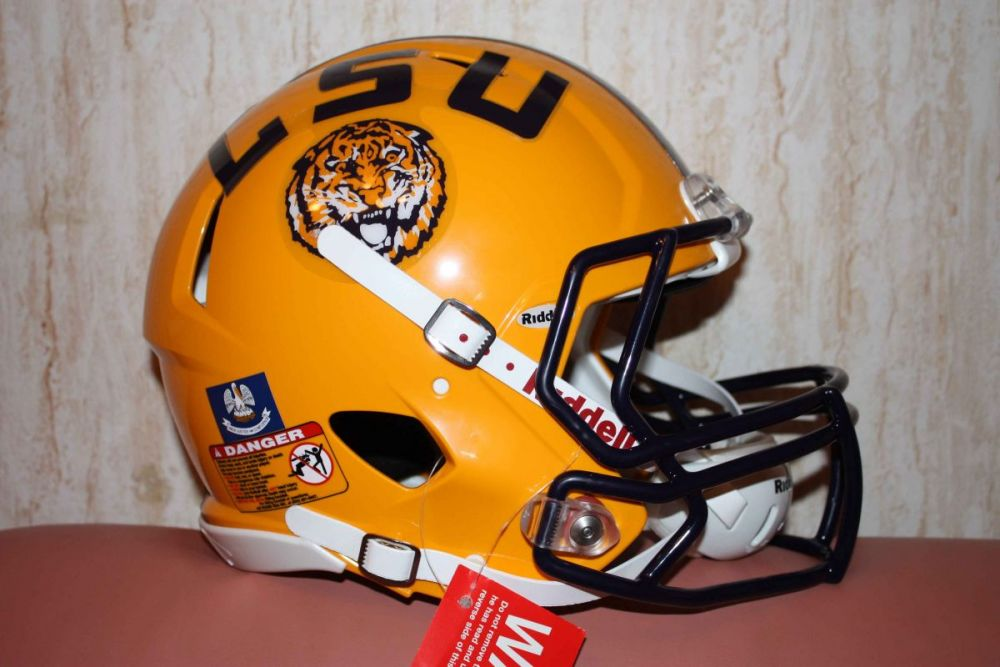 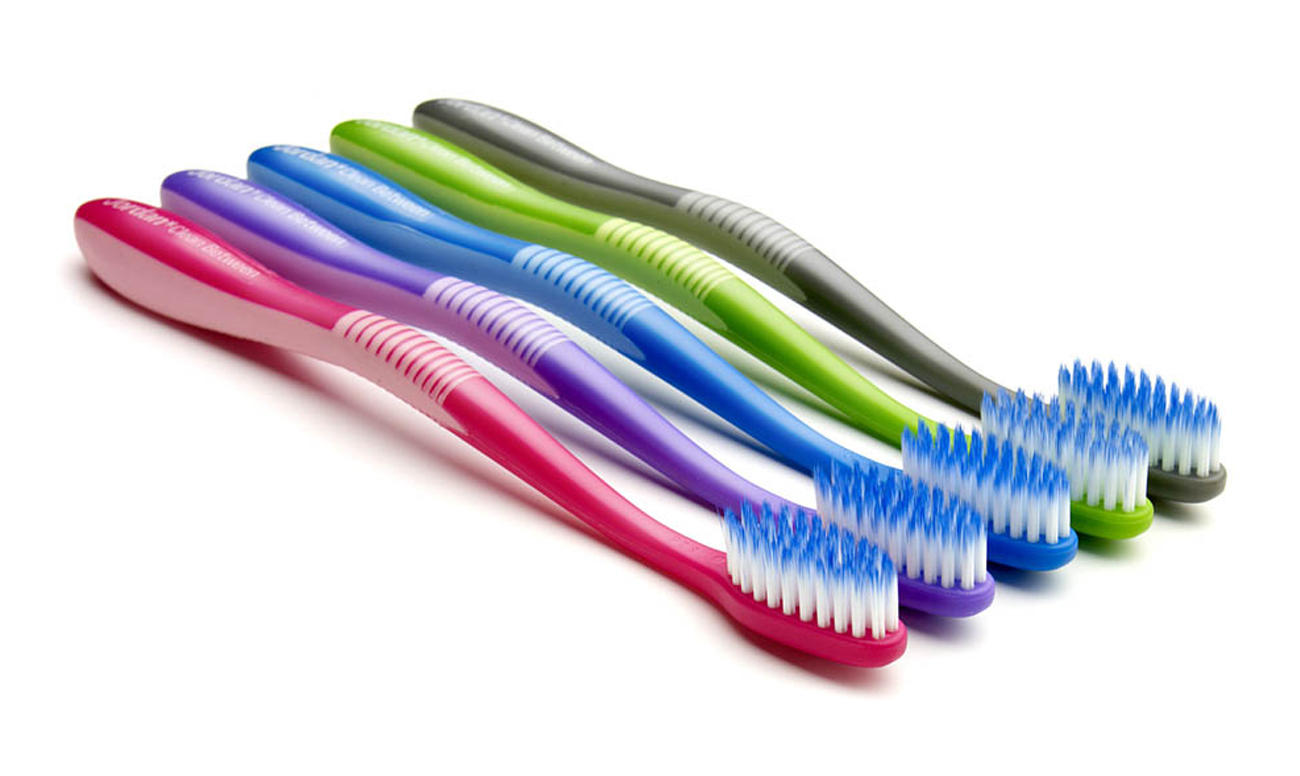 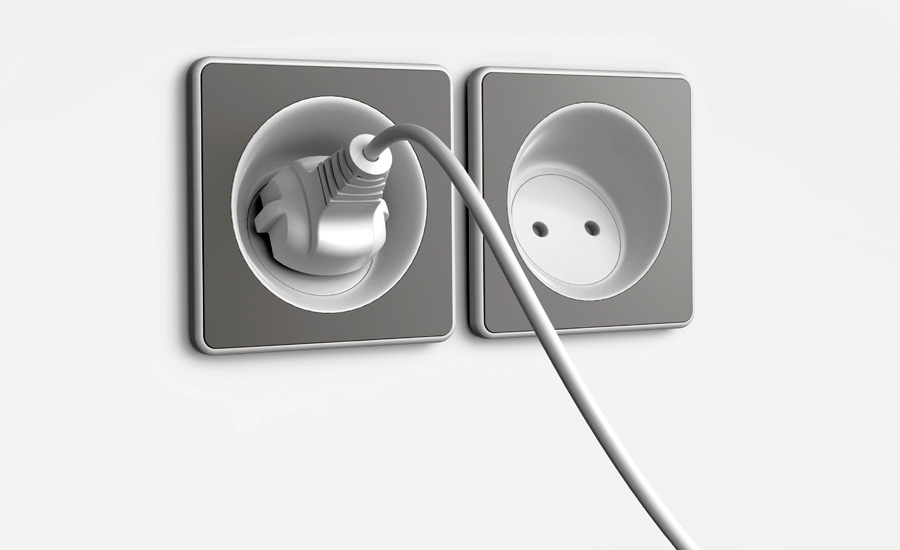 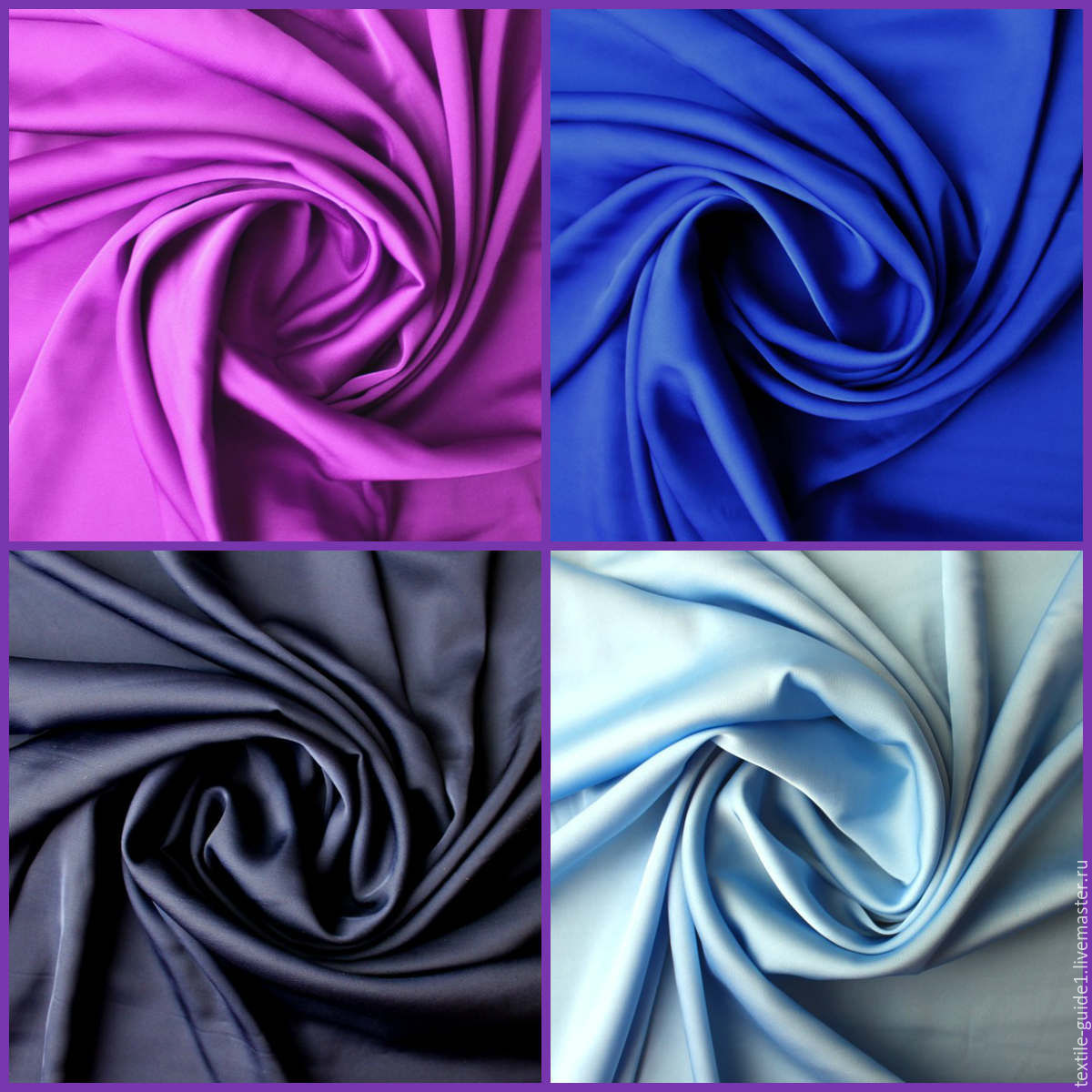 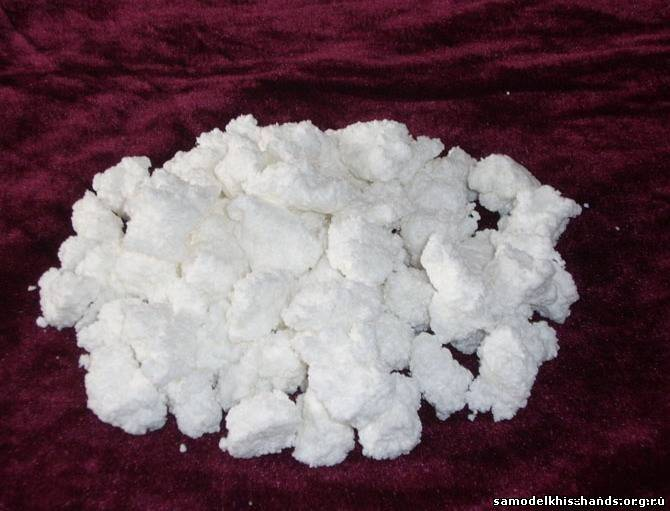 Нитроцеллюлоза
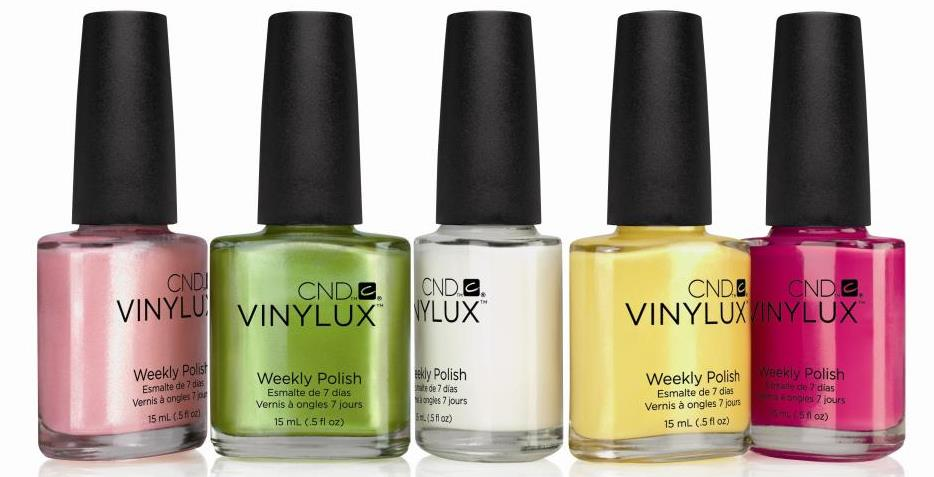 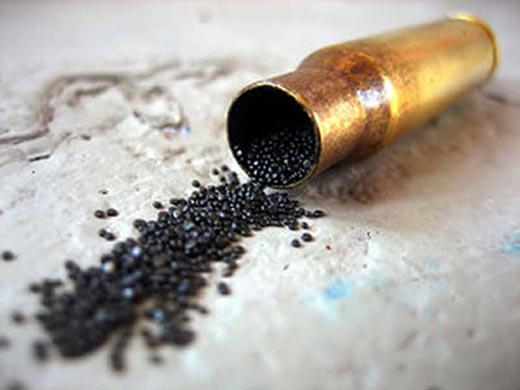 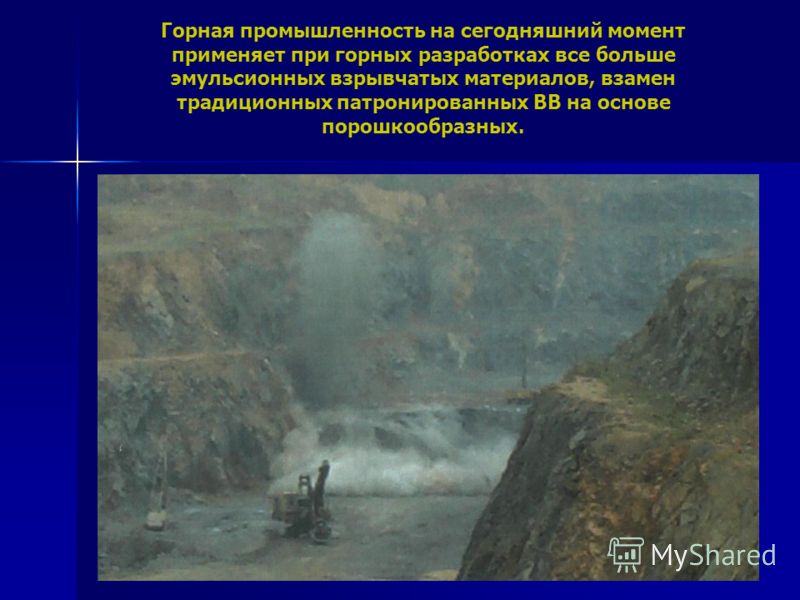 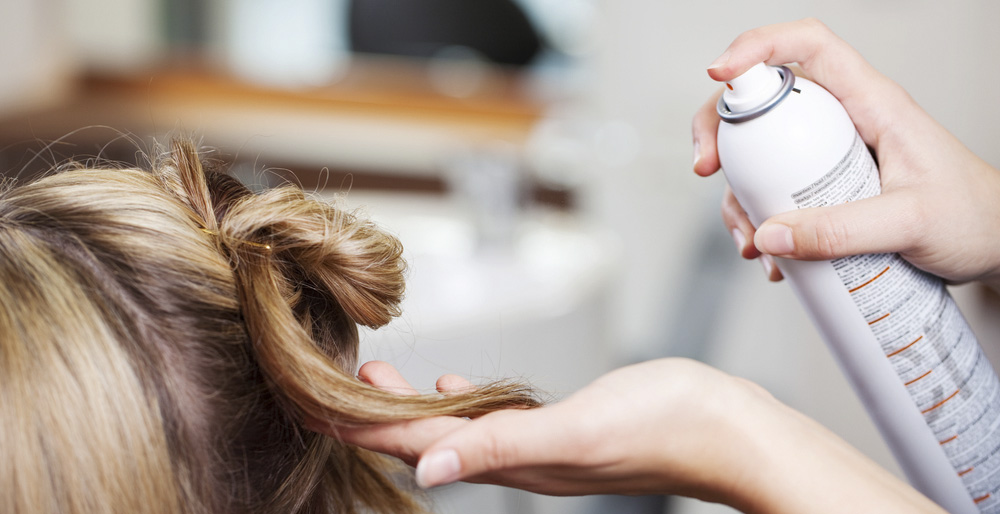 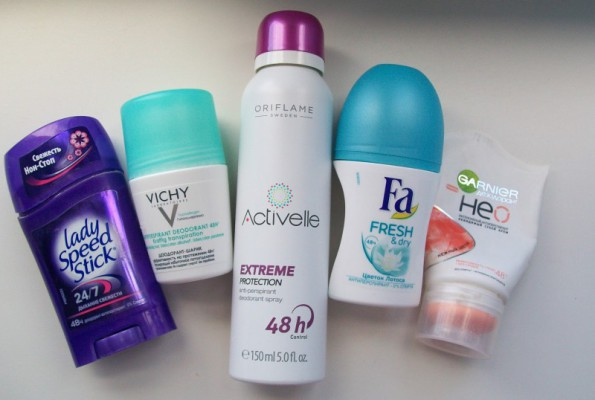 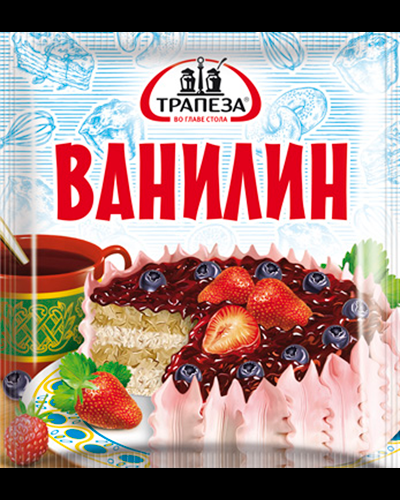 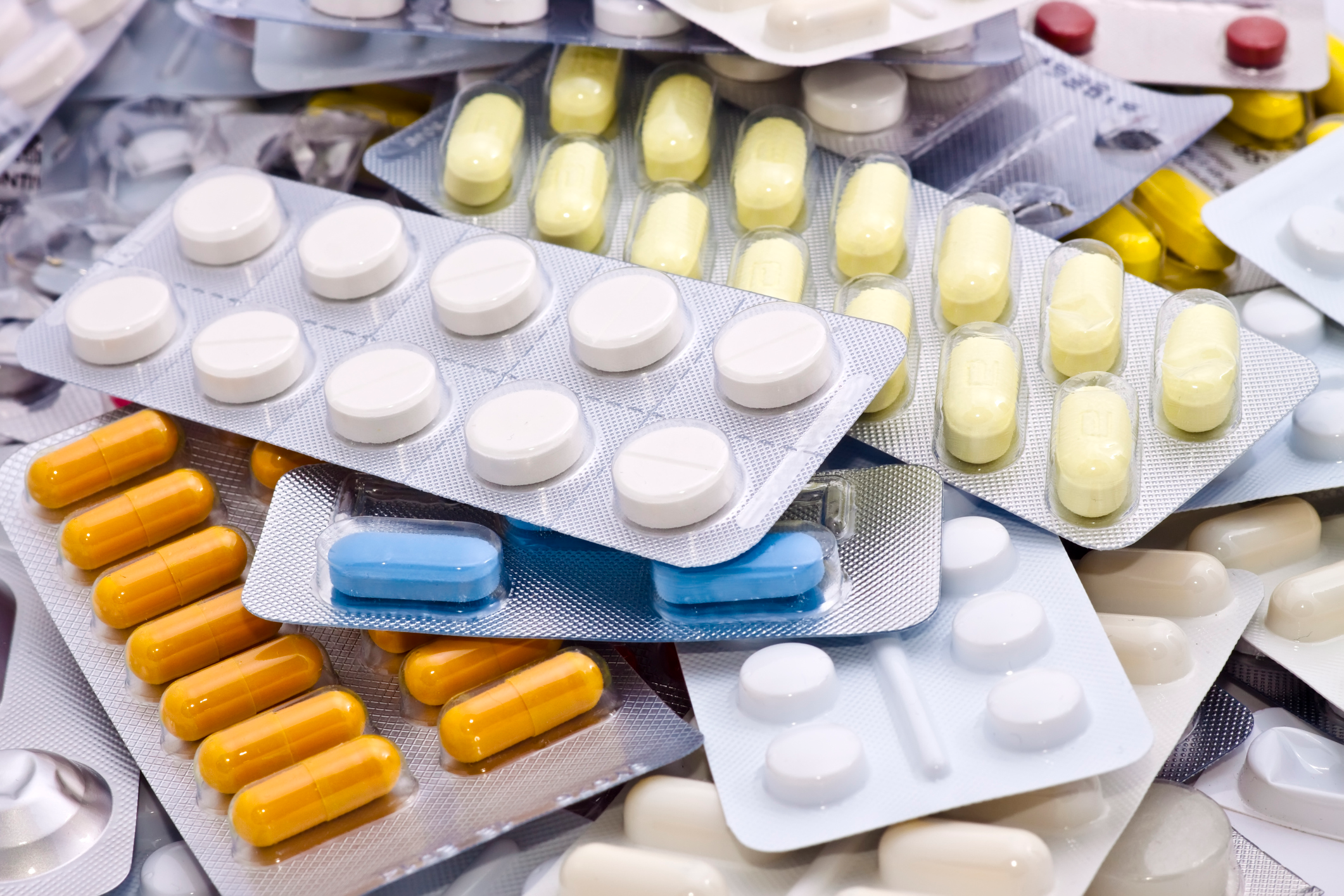 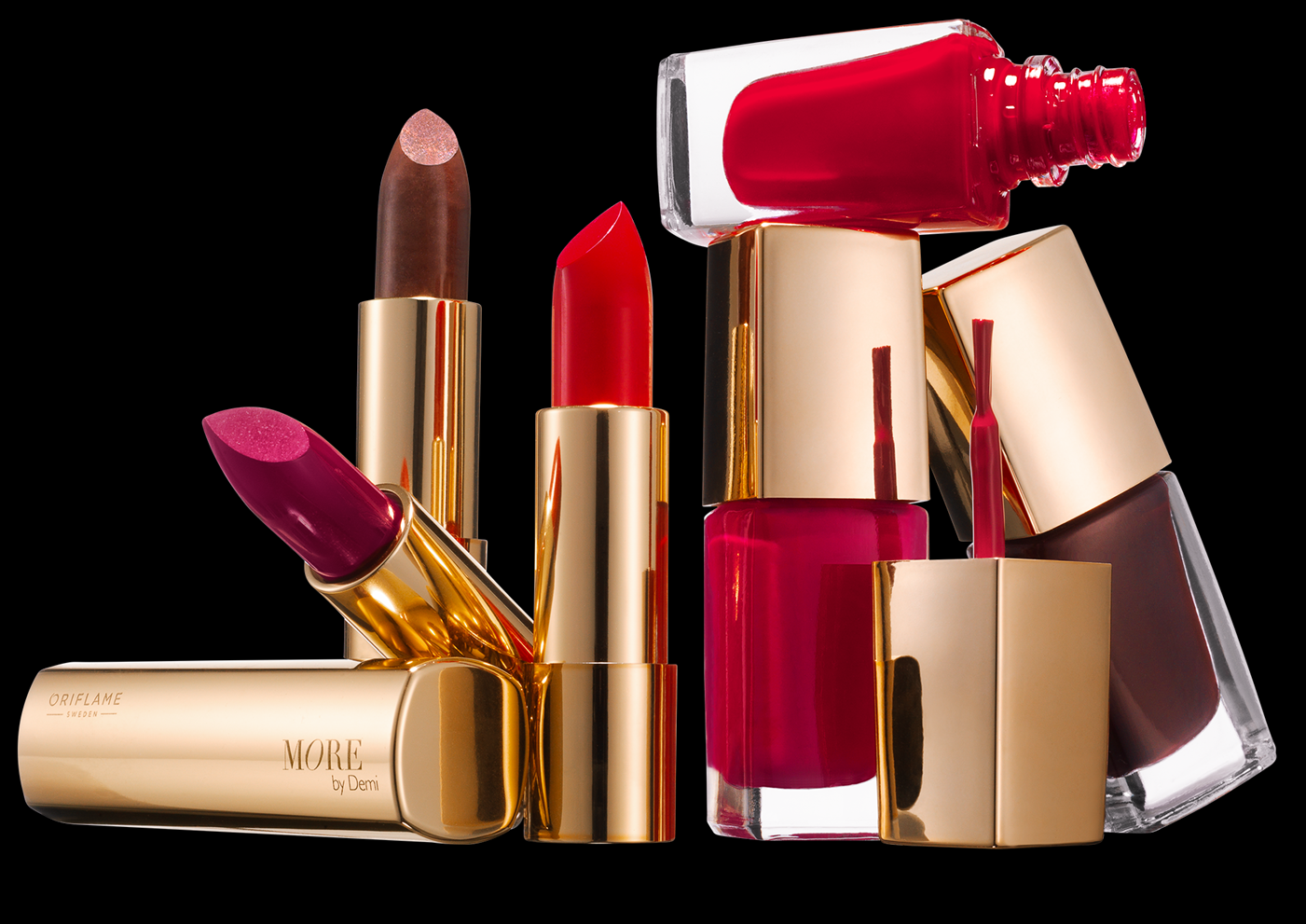 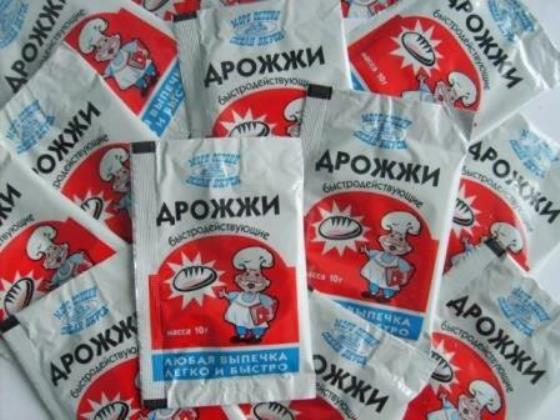